Anadolu Selçuklu Devleti’nin Yükseliş Süreci
I. İzzeddin Keykavus’un yerine tahta kardeşi I. Aleaddin Keykubat geçti. Keykubat’ın hakimiyet devrin başından sonuna değin Anadolu Selçuklu hakimiyeti’nin en parlak  devirleridir. Keykubad’ın ilk faaliyetlerinden biri, Latinler’in elinde bulunan Kalonoros  Kalesi’ni 1222 senesinde ele geçirmesi olmuştur.
Kalenin fethi ertesinde adı Alaîye olarak değiştirilmiştir. Kale bundan böyle Alaeddin Keykubad’ın yazlık olarak sarayı olarak kullanılacaktır. Selçuklu Devleti’nin coğrafyanın kaderini tayin eden birçok kararı bu kalede alınmıştır.  Selçuklular’ın denizlerdeki hakimiyetini işlevsel ve daimi kılmak için Alaîye’de bir tersane inşa edilmiştir.
Anadolu Yarımadasını aşan Selçuklu hakimiyetinin bir diğer göstergesi, Karadeniz’in karşı yakasındaki Suğdak Limanı’nın Hüsameddin Çoban komutasın’daki Selçuklu birlikleri tarafından 1224 senesinde fethedilmesidir. Uzun süreli bir hakimiyet düşüncesi neticesinde Suğdak’ta bir cami inşa edilmiş ve kayda değer sayıda görevli şehre yerleştirilmişti.r
Alaeddin Keykubad’ın askeri faaliyetleri neticesinde asıl başarı kazandığı saha, Doğu Anadolu olmuştur. İslam Dünyası’nda yeni bir güç olarak yükselen Selahaddin Eyyubi’nin de etkinlik gösterdiği bu sahada, I. Alaeddin Keykubad’ın devletinin sınırlarını Erzurum şehrinin ötesine Van’a kadar uzanacak kadar genişletmiş olması oldukça mühimdir.
Anadolu’daki egemenliğini kesin bir şekilde tesis etmiş bulunan Anadolu Selçuklu Devleti, İslam Alemi’nin önde gelen devletlerinden biri olarak uluslar arası mücadelelere hazır vaziyetteydi. Ancak saldırgan bir tutum yerine barışçıl yöntemlerle hakimiyet sahasını genişletmek gayretindeydi. Bu amaçla ticari ve kültürel faaliyetler ön planda tutuluyor, son çare olarak hayatı aksattığı tüm birikimleri heba eden savaşa başvuruluyordu.
I. Aleaddin Keykubad’ın yıkmaktan ziyade yaşatmaya ve her türlü inkişafa verdiği önem, bölgede hakim güçlerle kurduğu iletişimde somutlaşmaktadır. Eyyubi Devleti ile her fırsatta diplomatik çözümlere başvurmaktan kaçınmayan I. Aleaddin Keykubad, benzer şekilde Harzemşah Devleti ile ve ufukta henüz ortaya çıkan Moğol tehdidine karşı da aynı tutumu göstermiş, diyalog kapısını her daim açık tutmuştur.
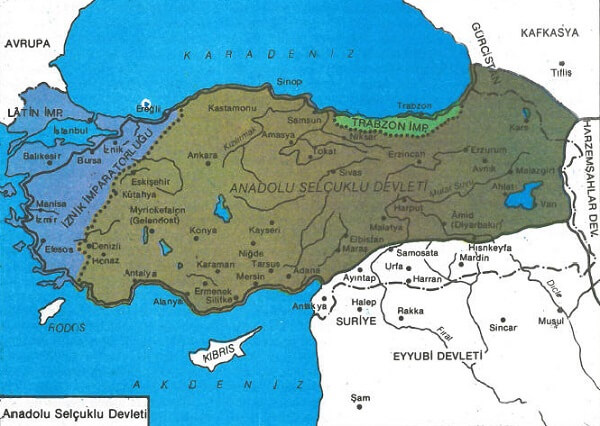